Introduction to
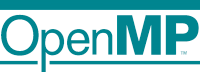 Pragnesh Patel
NICS CSURE 2015
			10th June 2015
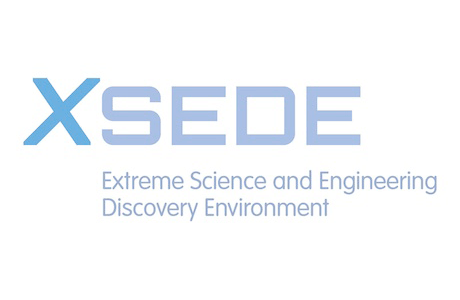 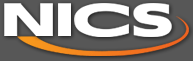 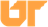 1
[Speaker Notes: DONE]
Overview
What is it?
History
Goals
How it works
Fork/Join model
The API
Core Elements
OpenMP Directives
Parallel construct
Hello World Examples
How to Compile
Setting Number of Threads
KIDS Example
Default Thread Affinity 
Computing π
References
2
[Speaker Notes: => Ask do you know difference between Shared memory machine vs Distributed machine vs Hybrid machine
Do you know OpeMP, MPI, CUDA, OpenCL, OpenACC, models for different architectures
 
DONE]
OpenMP
What is it?
OpenMP stands for Open Multi-Processing.
It is an API that supports shared memory multiprocessing programming in C, C++ and Fortran.
OpenMP was defined by the OpenMP Architecture Review Board (OpenMP ARB), a group of vendors who joined forces during the latter half of the 1990s to provide a common means for programming a broad range of SMP architectures. 
OpenMP is not a new programming language! It can be considered as a “notation” that can be added to a sequential program in Fortran, C or C++ to describe how the work is to be shared among threads that will execute on different processors/cores, and to order accesses to shared data as needed.
3
[Speaker Notes: SMP ? 

DONE]
OpenMP
What is it?
The OpenMP Application Programming Interface (API) was developed to enable portable shared memory parallel programming. 
An OpenMP directive is an instruction in a special format that is only understood by OpenMP-aware compilers.
OpenMP offers a shared memory programing model, where most variables are visible to all threads by default.
4
[Speaker Notes: DONE]
OpenMP
History
Specification
Fortran, C, C++ v2.5
Specification
Fortran, C, C++ 3.1
Specification
Fortran, C, C++ v3.0
Specification
Fortran, C, C++ v4.0
Specification
Fortran v1.0
Specification
Fortran v2.0
Specification
C, C++ v1.0
Specification
C, C++ v2.0
2015
5/08
2000
2002
2005
10/97
10/98
07/13
7/9/11
5
[Speaker Notes: DONE]
OpenMP
Goals
OpenMP is designed to be a portable, scalable model that gives programmers a simple and flexible interface for developing parallel applications.
The API is designed to permit incremental approach to parallelizing an existing code, possibly in successive steps. (Different to a all-or-nothing conversion as MPI).
The impact of OpenMP parallelization is frequently localized, i.e. modifications are often needed in few places.
It is possible to write the code such that the original sequential version is preserved.
Each thread execute a parallelized section of code independently.
6
[Speaker Notes: DONE]
OpenMP
How it works
OpenMP is an implementation of multithreading,  where a master thread forks a specified number of slave threads and a task is divided among them.
The main approach is based in identifying the parallelism in the program, and not in reprogramming the code to implement the parallelism.
The section of code that is meant to run in parallel is marked with a preprocessor directive.
Each thread has a unique identifier called a thread id, where the master thread has an id of 0.
Both task and data parallelism can be achieved using OpenMP by using work-sharing constructs to divide a task.
7
[Speaker Notes: DONE]
OpenMP
Threads vs Processes
An OpenMP directive is an instruction in a special format that is only understood by OpenMP-aware compilers.
The API is designed to permit incremental approach to parallelizing an existing code, possibly in successive steps. (Different to a all-or-nothing conversion as MPI).
The impact of OpenMP parallelization is frequently localized, i.e. modifications are often needed in few places.
The main approach is based in identifying the parallelism in the program, and not in reprogramming the code to implement the parallelism.
It is possible to write the code such that the original sequential version is preserved.
8
[Speaker Notes: DONE]
OpenMP
{
Fork/Join Model
The program starts as a single thread just like a sequential program. The thread that executes this code is referred to as the initial thread.
Fork
{
{
Whenever an OpenMP parallel construct is encountered, a team of threads is created (fork). The initial thread becomes the master of the team. They all execute the code enclosed in the construct.
Parallel region
{
Join
At the end of the construct, only the original thread continues and all other terminate (join).
9
[Speaker Notes: DONE]
OpenMP
The API
The OpenMP API provides directives, library functions and environment variables to create and control the execution of parallel programs.
Language Extensions/
Compiler directives/
Constructs
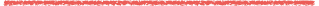 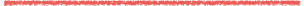 User-level runtime routines
Environment
Variables
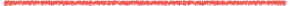 header file <omp.h>
10
[Speaker Notes: DONE]
OpenMP
Core elements
The core elements of OpenMP are the constructs for thread creation, workload distribution (work sharing), data environment variables, thread synchronization, user-level runtime routines and environment variables.
OpenMP Core Elements
work sharing
synchronization
parallel control
structures
data
environment
runtime functions,
env variables
governs flow of control in the program

parallel directive
distributes work among threads

do/parallel do
and
section directives
scopes
variables

shared and private clauses
coordinates thread execution

critical, atomic and barrier directives
runtime environment

omp_set_num_threads()
omp_get_thread_num()

OMP_NUM_THREADS
OMP_SCHEDULE
11
[Speaker Notes: DONE]
OpenMP
OpenMP Directive
General form of an OpenMP directive
C/C++ syntax
#pragma omp directive-name [clause[[,] clause]...] new-line
Note: In C/C++ directives are case sensitive!
Fortran syntax
!$omp directive-name [clause[[,] clause]...] new-line
c$omp directive-name [clause[[,] clause]...] new-line
*$omp directive-name [clause[[,] clause]...] new-line
Note: In Fortran all directives must begin with a directive sentinel. In fixed-source format Fortran there are three choices, but, the sentinel must start in column one. In free-source format only the first sentinel is supported.
12
[Speaker Notes: DONE]
OpenMP
Parallel construct
This construct is used to specify the code that should be executed in parallel. The code not enclosed by a parallel construct will be executed in serial!
C/C++ syntax
#pragma omp parallel [clause[[,] clause]...]
{
   /* parallel section */
}
Fortran syntax
!$omp parallel [clause[[,] clause]...]
   /* parallel section */
!$omp end parallel
13
[Speaker Notes: DONE]
OpenMP
Basic Hello World Example
Serial C
C
C++
#include <stdio.h>

int main()
{
  printf("Hello World!\n");

  return 0;
}
#include <omp.h>
#include <stdio.h>

int main()
{
  #pragma omp parallel
  {
     printf("Hello World!\n");
  }

  return 0;
}
#include <omp.h>
#include <iostream>

int main()
{
  #pragma omp parallel
  {
    std::cout << "Hello World!\n";
  }

  return 0;
}
Fortran 77
Fortran 90
C***************************
      PROGRAM HELLO
!$OMP PARALLEL 
      PRINT *, 'Hello World!'
!$OMP END PARALLEL
      END
!**********************************
program main
  implicit none
!$omp parallel
  write ( *, * ) '  Hello, world!'
!$omp end parallel
  stop
end
14
[Speaker Notes: DONE]
OpenMP
How to Compile?
GNU
PGI
CCE
$ gcc -fopenmp -o hello hello.c
$ ./hello
Hello World!
Hello World!
$ cc -mp -o hello hello.c
$ ./hello
Hello World!
$ craycc -o hello hello.c
$ ./hello
Hello World!
$ export OMP_NUM_THREADS=2
$ craycc -o hello hello.c
$ ./hello
Hello World!
Hello World!
$ cc -mp=allcores -o hello hello.c
$ ./hello
Hello World!
Hello World!
Intel
$ icc -openmp -o hello hello.c
$ ./hello
OMP: Warning #72: KMP_AFFINITY: affinity only supported for Intel(R) processors.
OMP: Warning #71: KMP_AFFINITY: affinity not supported, using "disabled".
Hello World!
Hello World!
$ export KMP_AFFINITY=disabled
$ ./hello
Hello World!
Hello World!
The Intel® runtime library has the ability to bind OpenMP threads to physical processing units. The interface is controlled using the KMP_AFFINITY environment variable. This thread affinity interface is supported only for genuine Intel® processors.
15
[Speaker Notes: DONE]
OpenMP
Setting number of threads
Using number of cores available
hello_default.c
$ gcc -Wall -fopenmp -o hello_default hello_default.c 
$ ./hello_default 
Hello world from Master thread:
Hi there from thread: <0>
Hi there from thread: <1>
After parallel we are done!
#include <stdio.h>
#include <omp.h>

int main (int argc, char *argv[]) {
  int tid;
  printf("Hello world from Master thread:\n");
  #pragma omp parallel private(tid)
  {
    tid = omp_get_thread_num();
    printf(“Hi there from thread: <%d>\n", tid);
  }
  printf(“After parallel we are done!\n”);

  return 0;
}
Using environment variables
$ export OMP_NUM_THREADS=4
$ ./hello_default 
Hello world from Master thread:
Hi there from thread: <0>
Hi there from thread: <1>
Hi there from thread: <2>
Hi there from thread: <3>
After parallel we are done!
hello_custom.c
#include <stdio.h>
#include <omp.h>

int main (int argc, char *argv[]) {
  int tid;
  printf("Hello world from Master thread:\n");
  #pragma omp parallel private(tid) num_threads(5)
  {
    tid = omp_get_thread_num();
    printf(“Hi there from thread: <%d>\n", tid);
  }
  printf(“After parallel we are done!\n”);

  return 0;
}
Using ‘num_threads(NUM)’ construct
$ gcc -Wall -fopenmp -o hello_custom hello_custom.c 
$ ./hello_custom 
Hello world from Master thread:
Hi there from thread: <1>
Hi there from thread: <2>
Hi there from thread: <0>
Hi there from thread: <3>
Hi there from thread: <4>
After parallel we are done!
16
[Speaker Notes: DONE]
OpenMP
KIDS example
hello_openmp.c
#include <stdio.h>
#include <omp.h>

int main (int argc, char *argv[]) {
  int tid;
  printf("Hello world from Master thread:\n");
  #pragma omp parallel private(tid)
  {
    tid = omp_get_thread_num();
    printf("Hi there from thread: <%d>\n", tid);
  }
  printf("After parallel we are done!\n");

  return 0;
}
Source Code:
hello_job.pbs
#PBS -l size=16
#PBS -l walltime=00:05:00
#PBS -A UT-SUPPORT

cd $PBS_O_WORKDIR

export OMP_NUM_THREADS=7

aprun -n1 -d7 ./hello_openmp
Job script:
17
[Speaker Notes: DONE]
OpenMP
Stampede example
lucio@darter1:~/openMP/darterExample> cc -o hello_openmp hello_openmp.c 
lucio@darter1:~/openMP/darterExample> qsub hello_job.pbs 
129787.sdb-darter.nics.utk.edu
lucio@darter1:~/openMP/darterExample> qstat 129787
Job id                    Name             User            Time Use S Queue
------------------------- ---------------- --------------- -------- - -----
129787.sdb-darter          hello_job.pbs    lucio           00:00:00 C batch          
lucio@darter1:~/openMP/darterExample> ls
hello_job.pbs  hello_job.pbs.e129787  hello_job.pbs.o129787  hello_openmp*  hello_openmp.c
lucio@darter1:~/openMP/darterExample> cat hello_job.pbs.o129787
Hello world from Master thread:
Hi there from thread: <2>
Hi there from thread: <0>
Hi there from thread: <4>
Hi there from thread: <1>
Hi there from thread: <6>
Hi there from thread: <5>
Hi there from thread: <3>
After parallel we are done!
Application 216916 resources: utime ~0s, stime ~0s, Rss ~3540, inblocks ~7749, outblocks ~20940
18
[Speaker Notes: Run this on Beacon/Darter]
OpenMP
Default Thread Affinity
Example run on Darter
lucio@nid00129:~> aprun -n1 ./xthi
Hello from rank 0, thread 0, on nid00565. (core affinity = 0)


lucio@nid00129:~> OMP_NUM_THREADS=5 aprun -n1 ./xthi
WARNING: Requested total thread count and/or thread affinity may result in
oversubscription of available CPU resources!  Performance may be degraded.
Set OMP_WAIT_POLICY=PASSIVE to reduce resource consuption of idle threads.
Set CRAY_OMP_CHECK_AFFINITY=TRUE to print detailed thread-affinity messages.
Hello from rank 0, thread 0, on nid00565. (core affinity = 0)
Hello from rank 0, thread 2, on nid00565. (core affinity = 0)
Hello from rank 0, thread 3, on nid00565. (core affinity = 0)
Hello from rank 0, thread 4, on nid00565. (core affinity = 0)
Hello from rank 0, thread 1, on nid00565. (core affinity = 0)


lucio@nid00129:~> OMP_NUM_THREADS=5 aprun -n1 -d5 ./xthi
Hello from rank 0, thread 4, on nid00565. (core affinity = 4)
Hello from rank 0, thread 0, on nid00565. (core affinity = 0)
Hello from rank 0, thread 2, on nid00565. (core affinity = 2)
Hello from rank 0, thread 3, on nid00565. (core affinity = 3)
Hello from rank 0, thread 1, on nid00565. (core affinity = 1)
19
[Speaker Notes: Run this on Beacon]
Computing π
f(x)
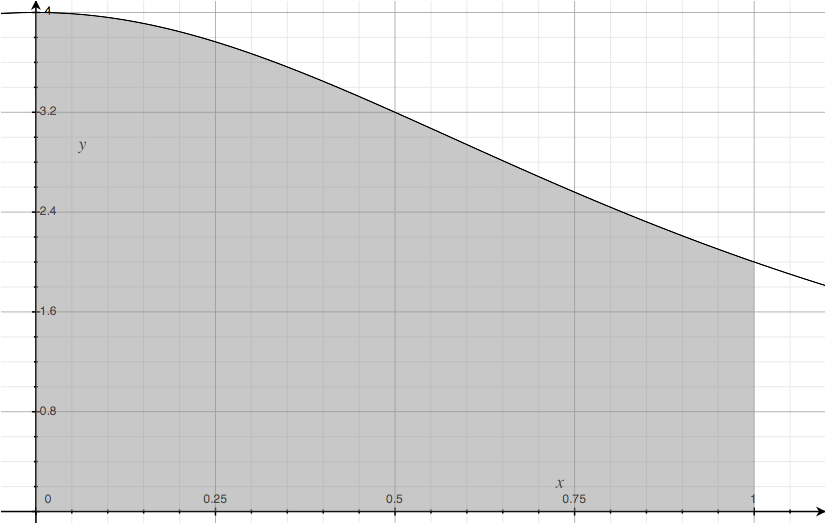 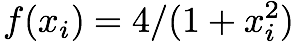 f(x)=4/(1+x^2)
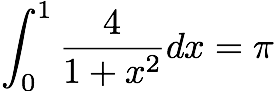 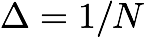 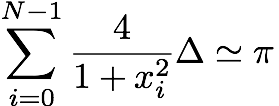 x
0
1
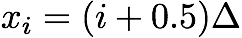 20
[Speaker Notes: Figure out how to calculate PI ?]
OpenMP
Serial π version
Symbolically we know
#include <stdio.h>
static long num_steps = 100000;
double pi, sum = 0.0;

int main () {
  int i;
  double step, x;
  step = 1.0/(double)num_steps;
  for (i=1;i<= num_steps; i++) {
    x = step*((double)i-0.5);
    sum += 4.0/(1.0+x*x);
  }
  pi = sum * step;
  printf("Pi is %4.11f\n",pi);

  return 0;
}
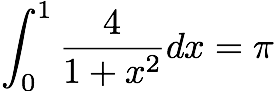 which can be discretized
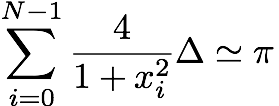 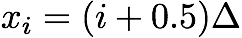 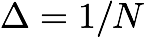 $ icc -o pi pi.c
$ ./pi
Pi is 3.14159265360
21
[Speaker Notes: DONE]
OpenMP
First attempt to compute π
pi_omp1.c
#include <stdio.h>
static long num_steps = 100000;
double pi, sum = 0.0;

int main () {
  int i;
  double step, x;
  step = 1.0/(double)num_steps;
  #pragma omp parallel for
  for (i=1;i<= num_steps; i++) {
    x = step*((double)i-0.5);
    sum += 4.0/(1.0+x*x);
  }
  pi = sum * step;
  printf("Pi is %4.11f\n",pi);

  return 0;
}
lucio@kidlogin2:~/openMP/piValue> icc -openmp -o pi_omp1 pi_omp1.c
lucio@kidlogin2:~/openMP/piValue> OMP_NUM_THREADS=5 ./pi_omp1 
Pi is 1.26972903686
22
[Speaker Notes: Problem ?]
OpenMP
Second attempt to compute π
pi_omp2.c
#include <stdio.h>
static long num_steps = 100000;
double pi, sum = 0.0;

int main () {
  int i;
  double step, x;
  step = 1.0/(double)num_steps;
  #pragma omp parallel for private(x) shared(sum)
  for (i=1;i<= num_steps; i++) {
    x = step*((double)i-0.5);
    sum += 4.0/(1.0+x*x);
  }
  pi = sum * step;
  printf("Pi is %4.11f\n",pi);

  return 0;
}
lucio@kidlogin2:~/openMP/piValue> icc openmp -o pi_omp2 pi_omp2.c
lucio@kidlogin2:~/openMP/piValue> OMP_NUM_THREADS=5 ./pi_omp2 
Pi is 0.44262888469
23
[Speaker Notes: Problem ?]
OpenMP
Third attempt to compute π
pi_omp3.c
#include <stdio.h>
static long num_steps = 100000;
double pi, sum = 0.0;

int main () {
  int i;
  double step, x;
  step = 1.0/(double)num_steps;
  #pragma omp parallel for private(x) shared(sum)
  for (i=1;i<= num_steps; i++) {
    x = step*((double)i-0.5);
    #pragma omp critical
    sum += 4.0/(1.0+x*x);
  }
  pi = sum * step;
  printf("Pi is %4.11f\n",pi);

  return 0;
}
lucio@kidlogin2:~/openMP/piValue> icc openmp -o pi_omp3 pi_omp3.c
lucio@kidlogin2:~/openMP/piValue> OMP_NUM_THREADS=5 ./pi_omp3 
Pi is 3.14159265360
24
[Speaker Notes: Problem ?]
OpenMP
A better way to compute π
pi_omp4.c
#include <stdio.h>
static long num_steps = 100000;
double pi, sum = 0.0;

int main () {
  int i;
  double step, x;
  step = 1.0/(double)num_steps;
  #pragma omp parallel for private(x) reduction(+:sum)
  for (i=1;i<= num_steps; i++) {
    x = step*((double)i-0.5);
    sum += 4.0/(1.0+x*x);
  }
  pi = sum * step;
  printf("Pi is %4.11f\n",pi);

  return 0;
}
lucio@kidlogin2:~/openMP/piValue> icc -openmp -o pi_omp4 pi_omp4.c
lucio@kidlogin2:~/openMP/piValue> OMP_NUM_THREADS=5 ./pi_omp4 
Pi is 3.14159265360
25
[Speaker Notes: Problem ?]
OpenMP
Topics for 2nd part
Hybrid MPI+OpenMP
More examples on data and task partitioning
Tips and Tricks 
Overview of OpenMP 3.1 and 4.0
OpenMP Tasks
Accelerator support
Thread Affinity
SIMD constructs
Fine-Tuning OpenMP codes
Profiling OpenMP programs
26
OpenMP
Questions?
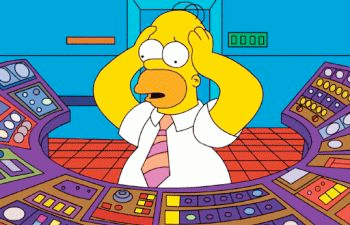 27
OpenMP
References
http://openmp.org
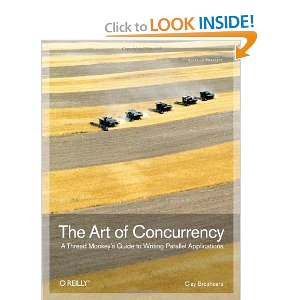 The Art of Concurrency: A Thread Monkey's Guide to Writing Parallel Applications
Clay Breshears
Using OpenMP: Portable Shared Memory Parallel Programming
Barbara Chapman, Gabriele Jost
Parallel Programming in C with Mpi and Openmp
Michael J. Quinn
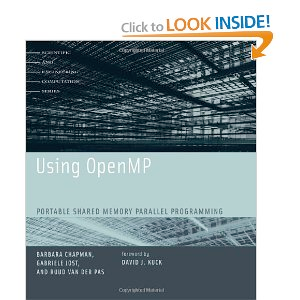 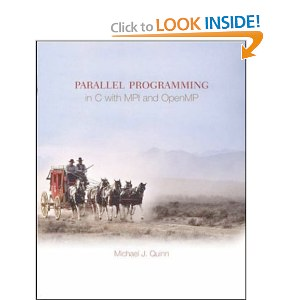 28